WP5
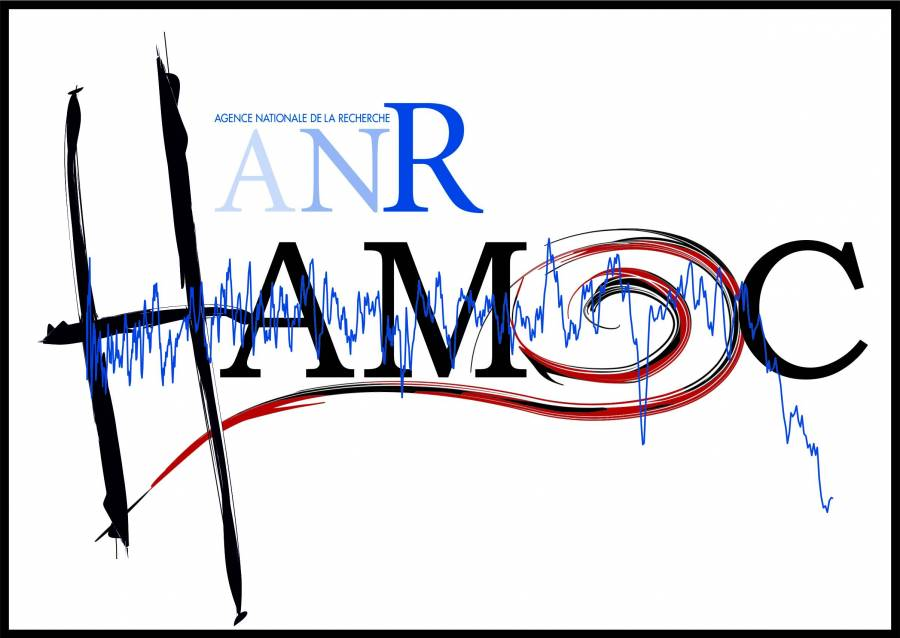 Premières simulations autour de la variabilité Holocène et comparaison avec quelques données
Didier Swingedouw, Olivier Marti, Pascale Braconnot, Jean-Claude Dutay, Pierre Sepulchre
Alina Gainusa-Bogdan en 2016
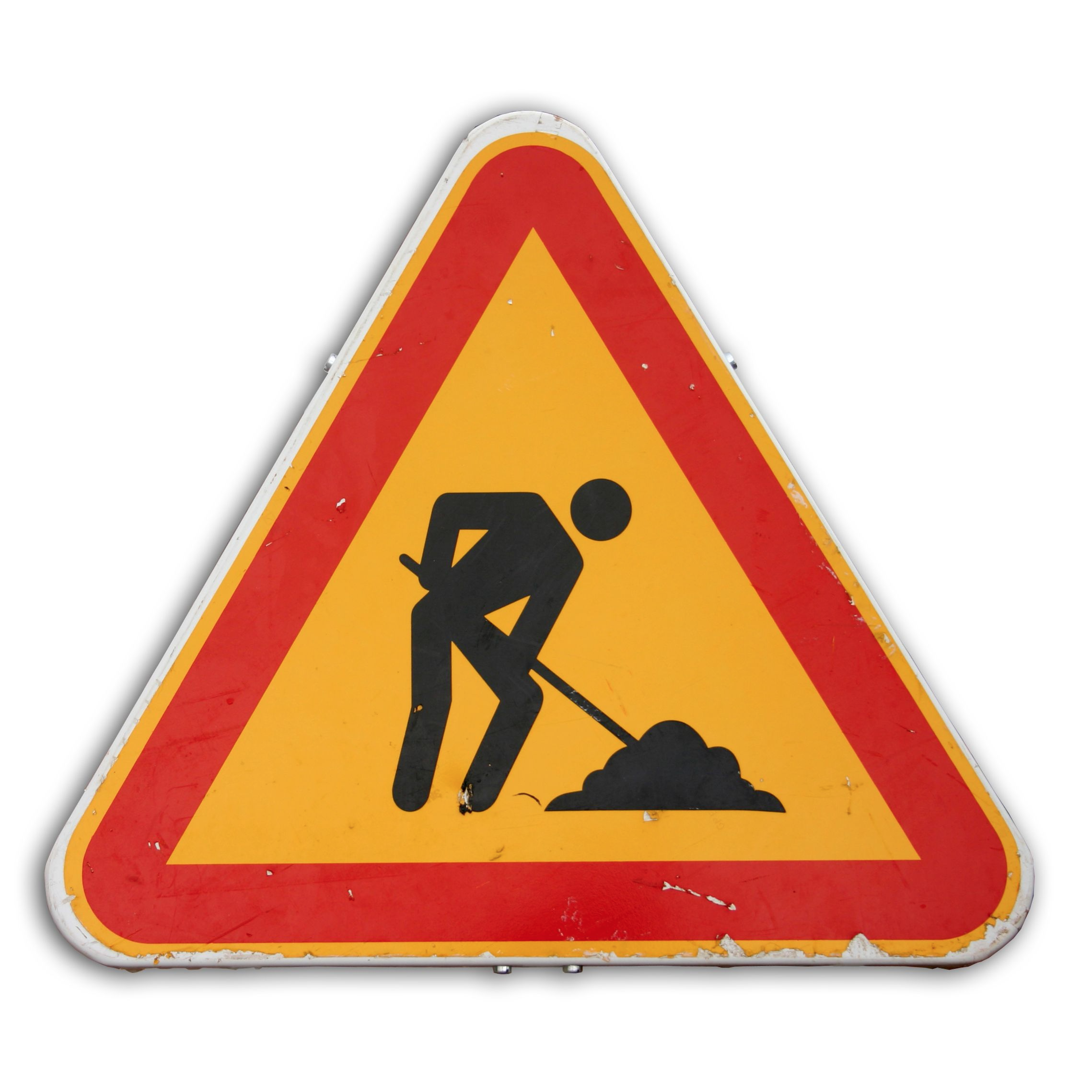 Chantiers en cours
Simulation de sensibilité “Hosing Mediterranée”
Analyse statistique de la compilation Holocene produite par  Yannick Mary et Frede Eynaud
Comparaison simulations de Olivier Marti avec données Xavier Crosta et Julien Crespin sur tout l’Holocène
Simulation “Hosing” Méditerranée
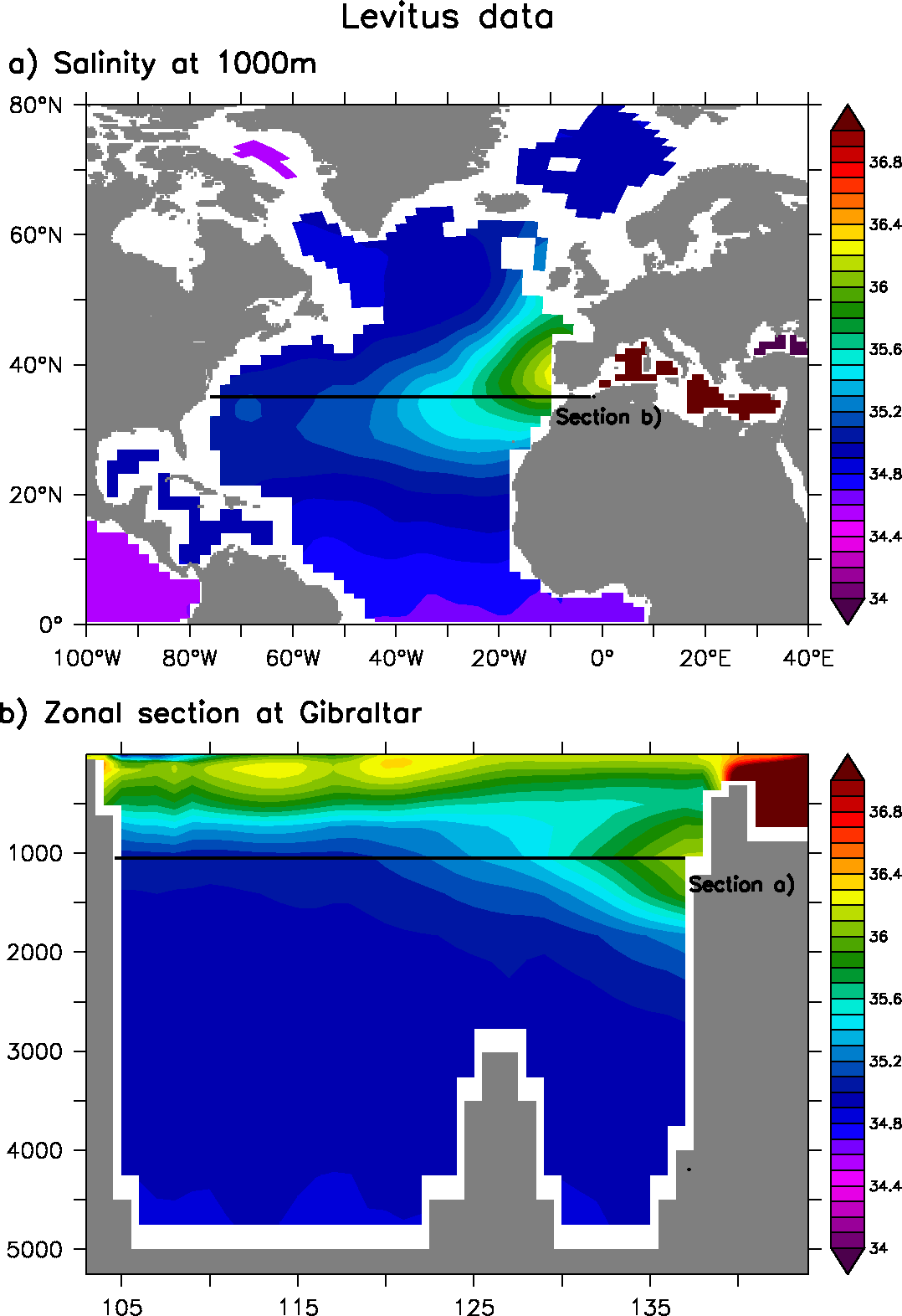 Objectif: Evaluer l’influence de la MOW sur la circulation océanique (diminution MOC ?) et le climat
Modèle utilisé : IPSL-CM5A-LR
On ajoute 100 mSv d’eau douce mis homogénement dans la Mediterranée (HosMed)
 (pour comparaison: débit actuel Nil=3 mSv ; Amazone=200 mSv)
300 ans de perturbation
Profondeur (m)
O°
8O°W
Longitude
[Speaker Notes: Nil : 2 830 m3/s              = 0.003 Sv
Amazone 209 000 m3/s  = 0.2 Sv
Facteur 100…]
MOW dans IPSL-CM5A-LR
Simulation de contrôle IPSL
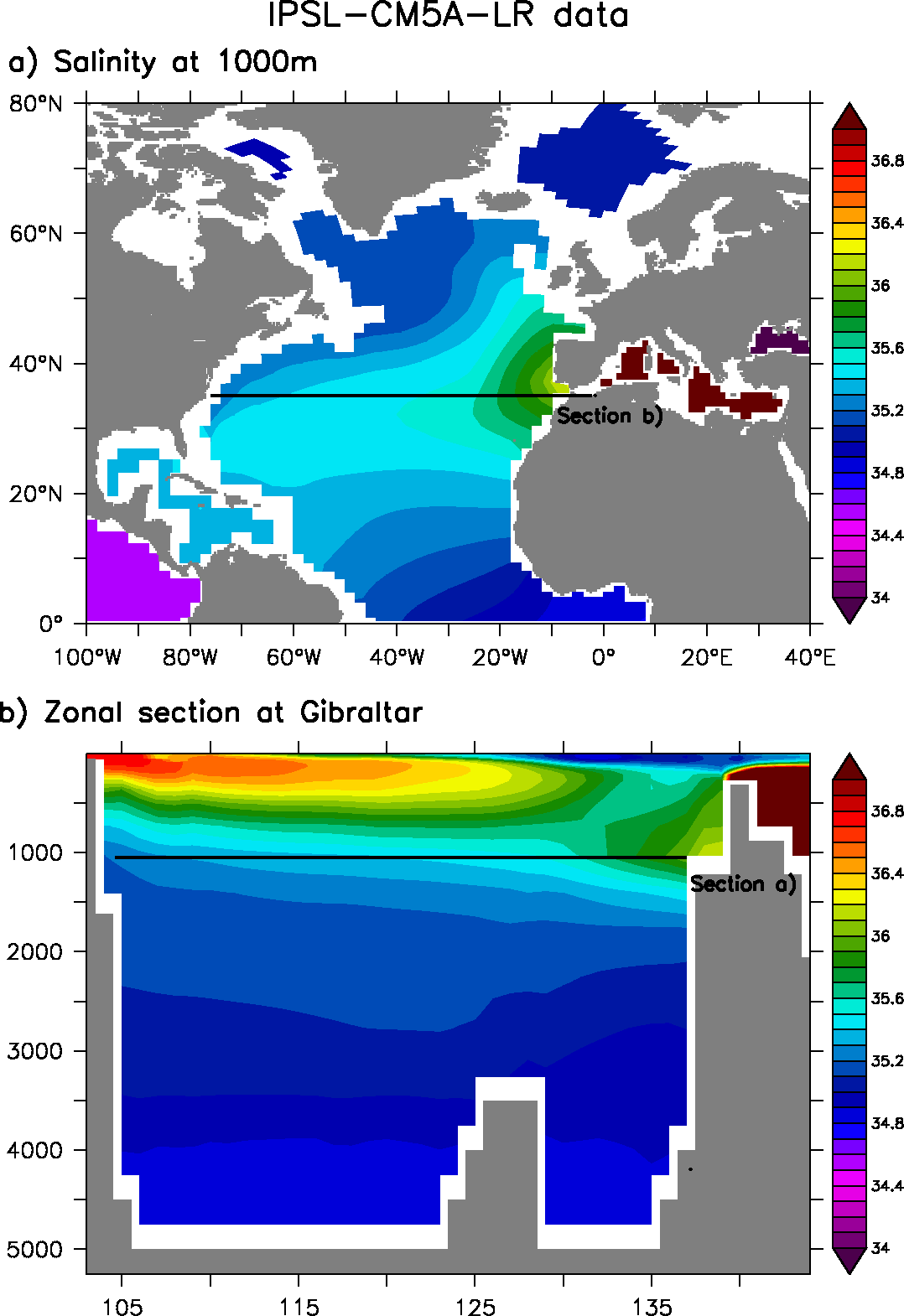 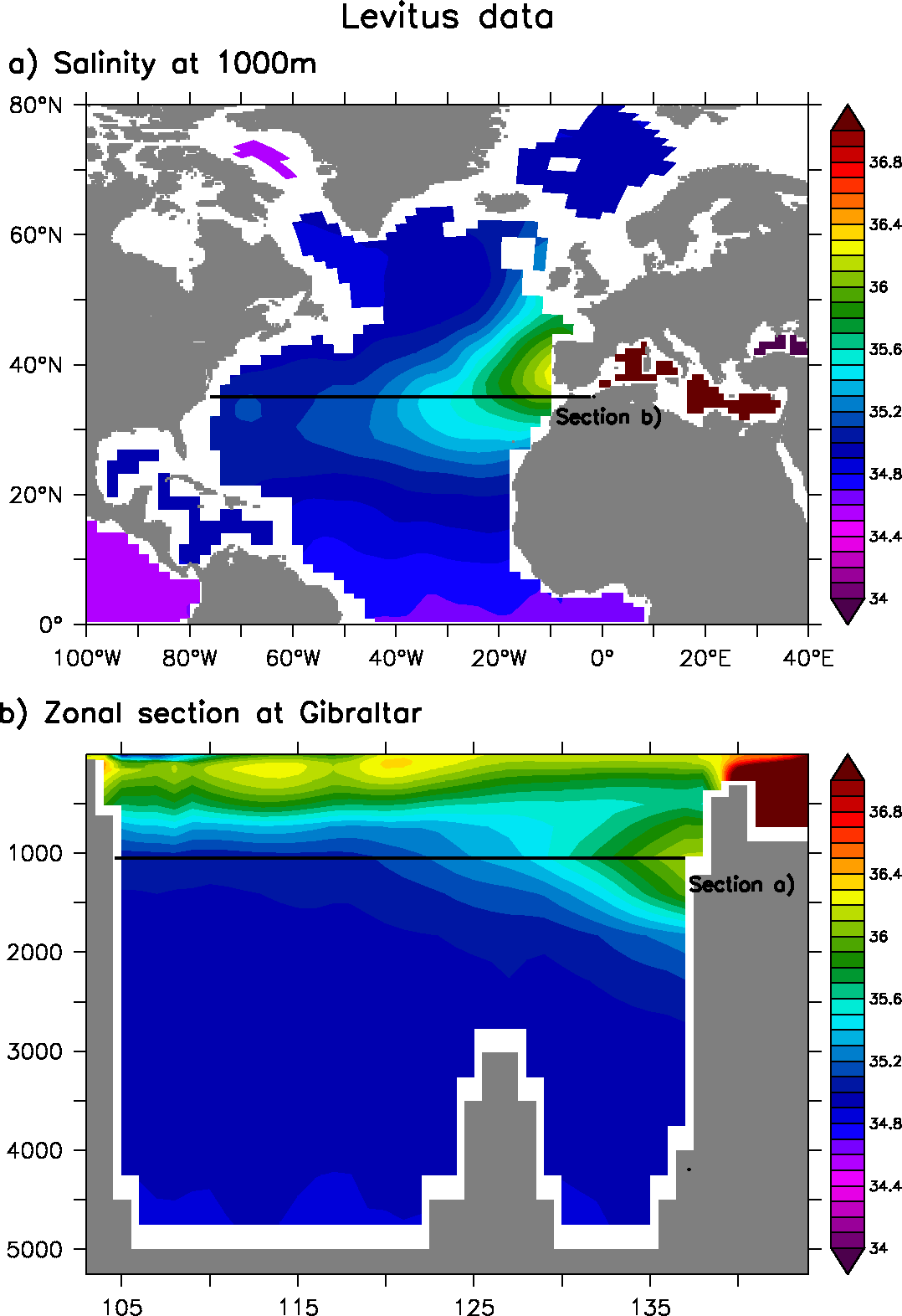 Profondeur (m)
Profondeur (m)
O°
8O°W
Longitude
Longitude
O°
8O°W
Impact “hosing” salinité de surface
: HosMed-Contrôle
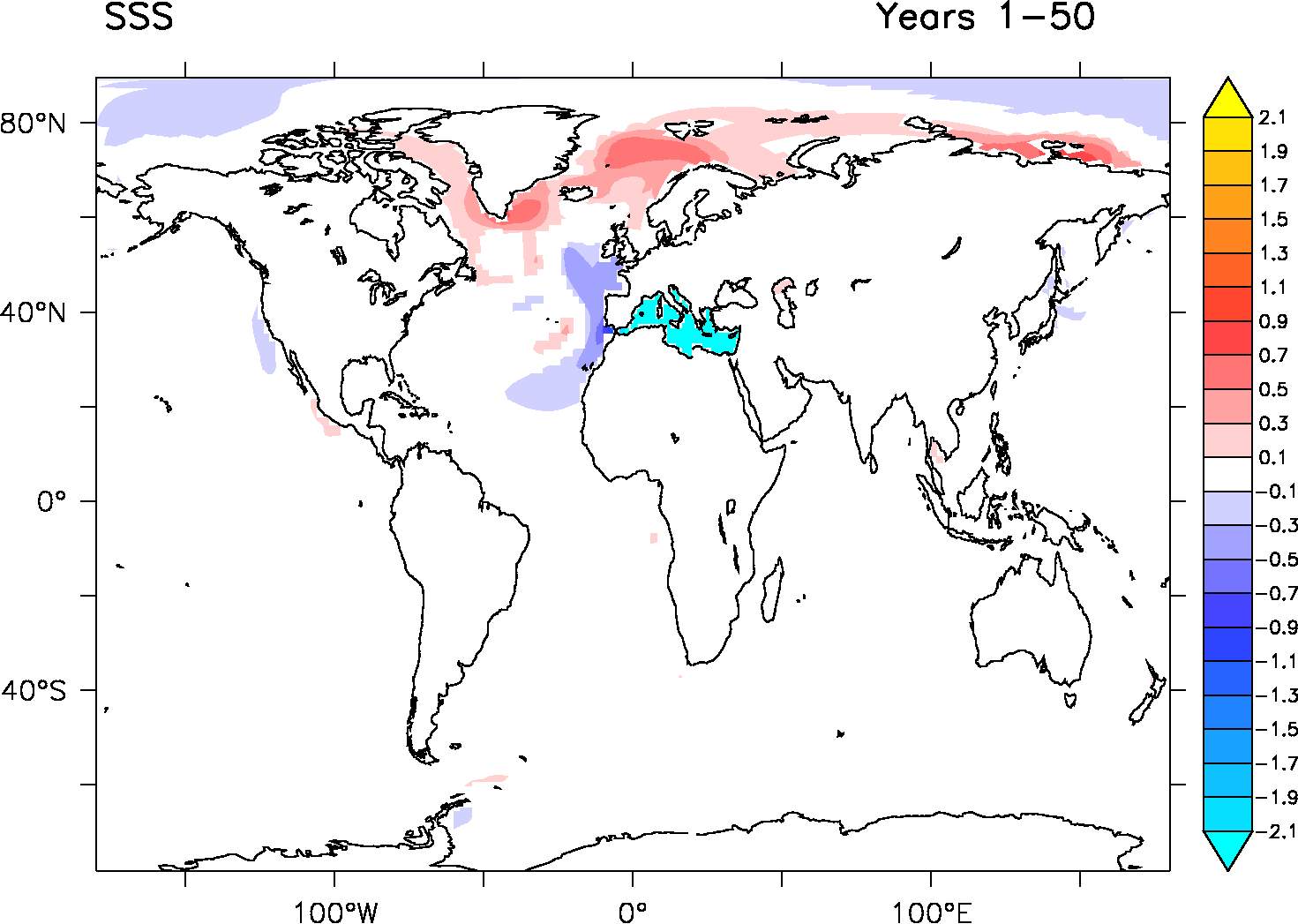 Freshwater leakage
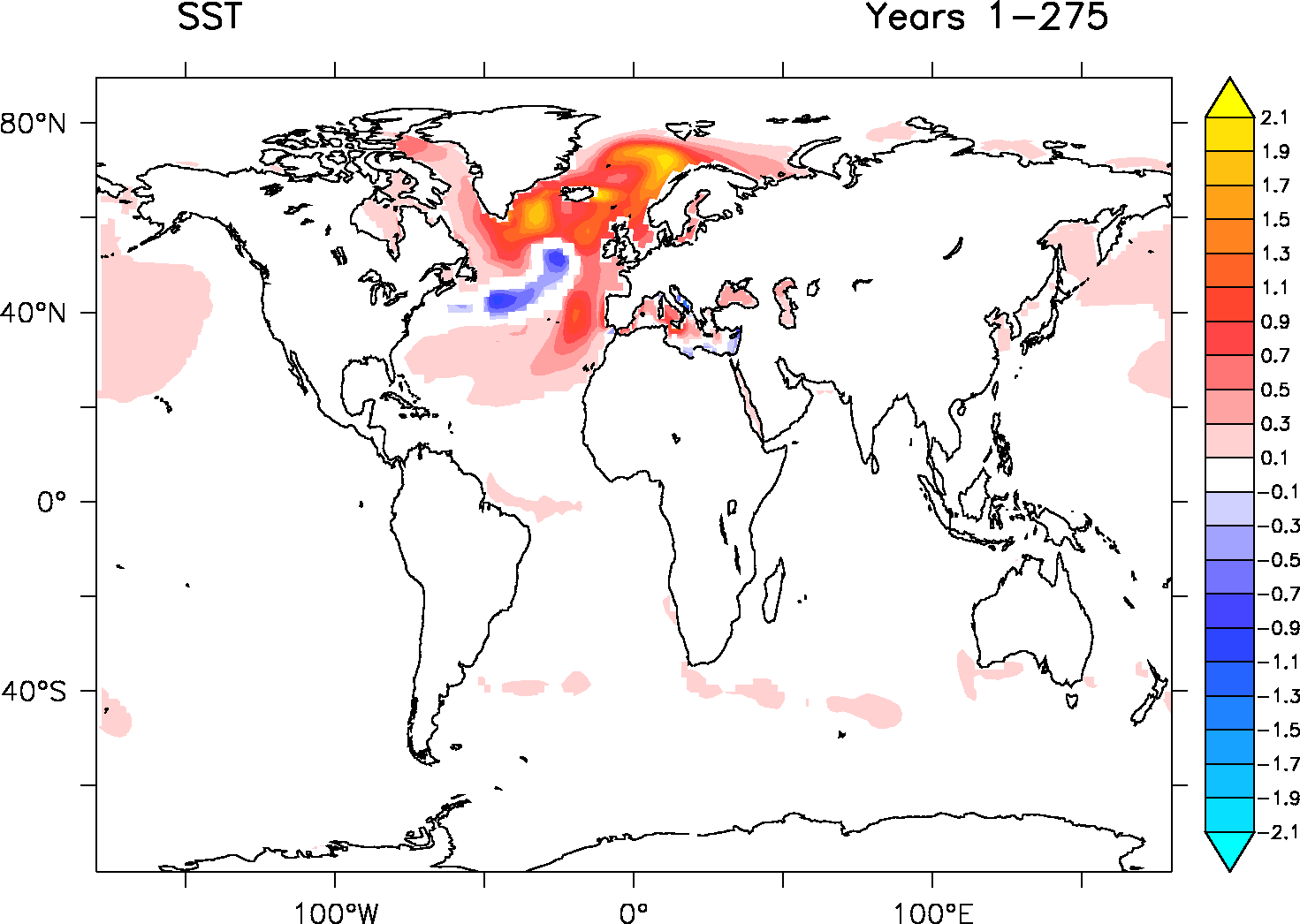 Impact “hosing” en surface
Profondeur de la couche de mélange (convection)
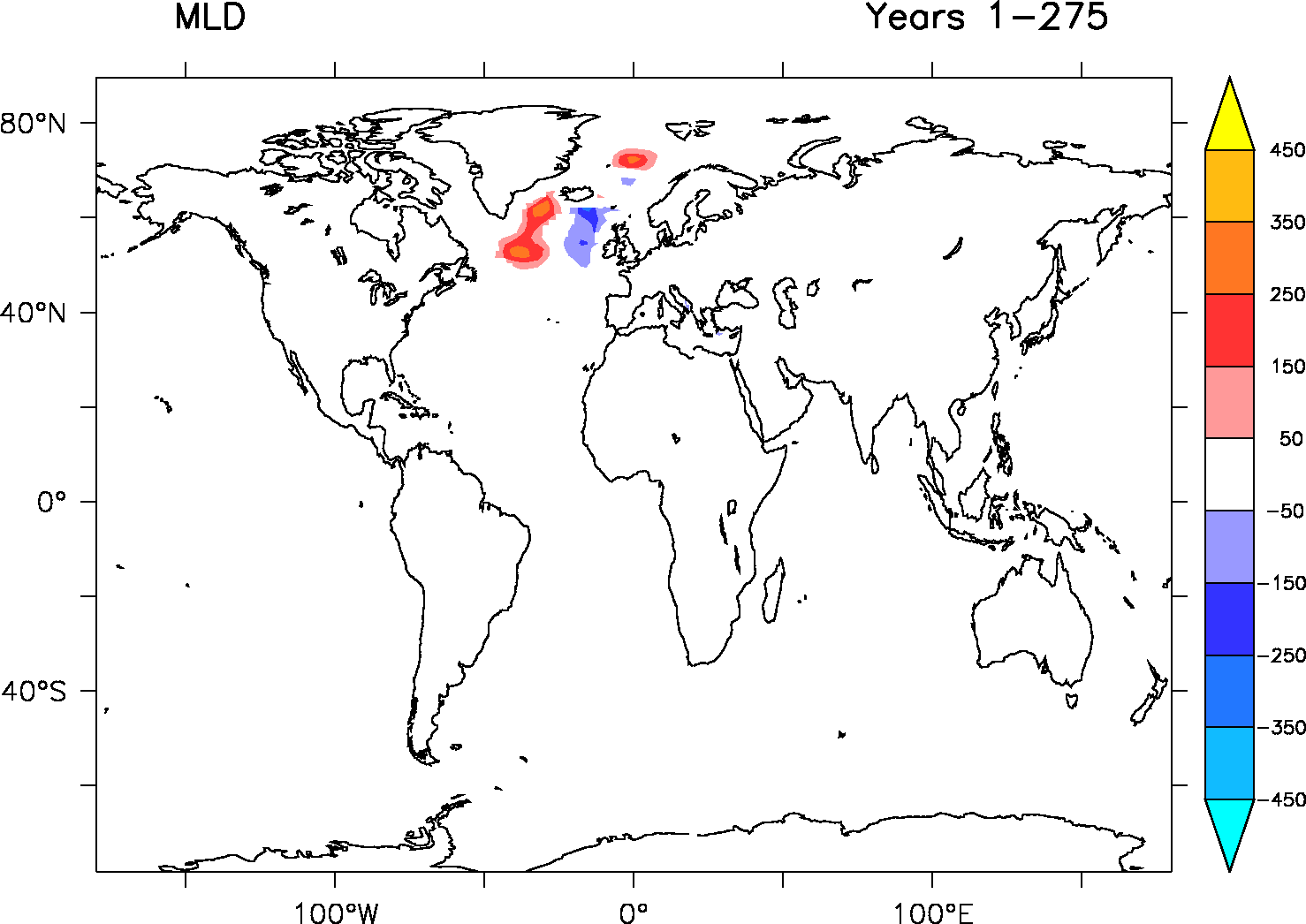 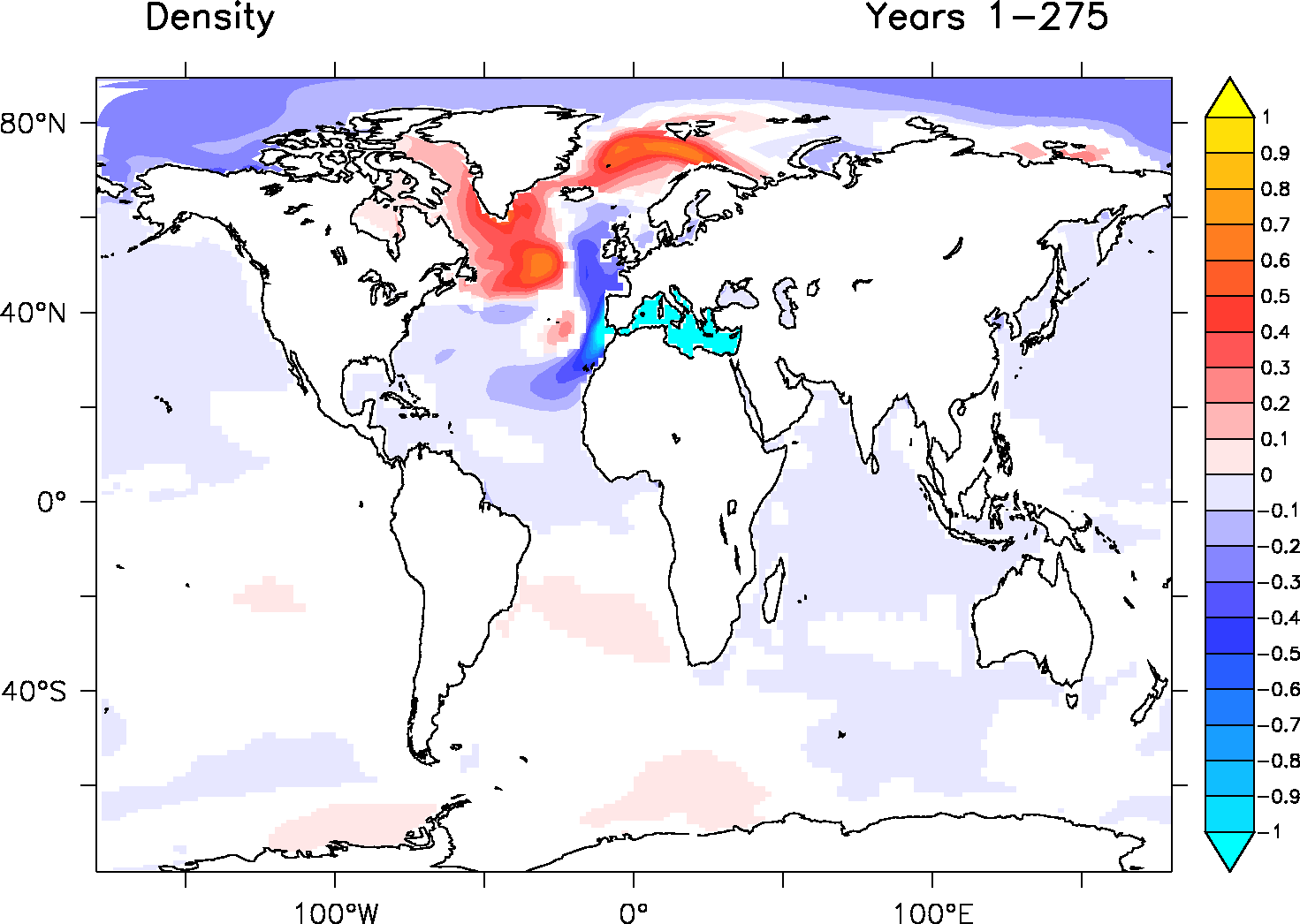 Impact “hosing”
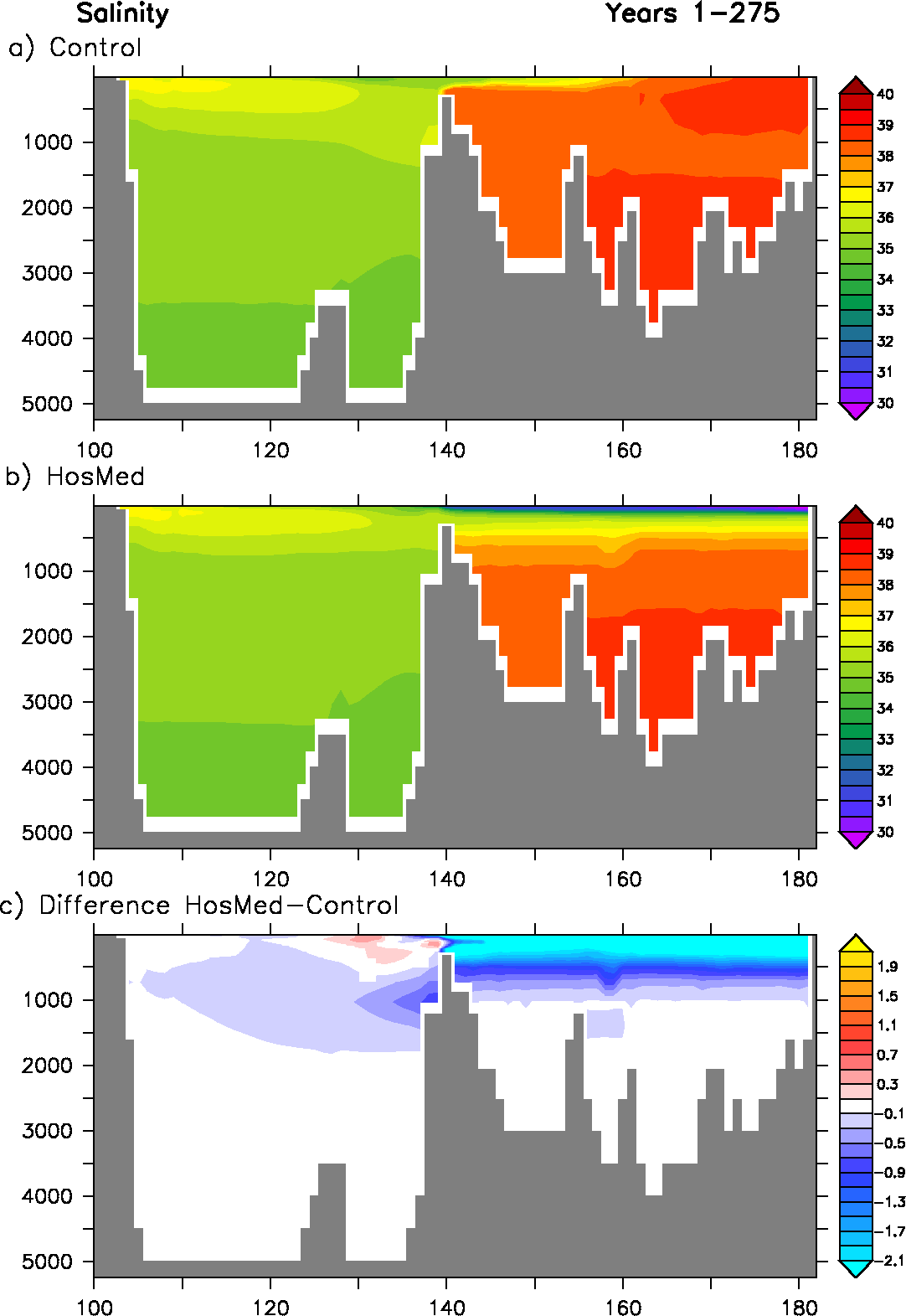 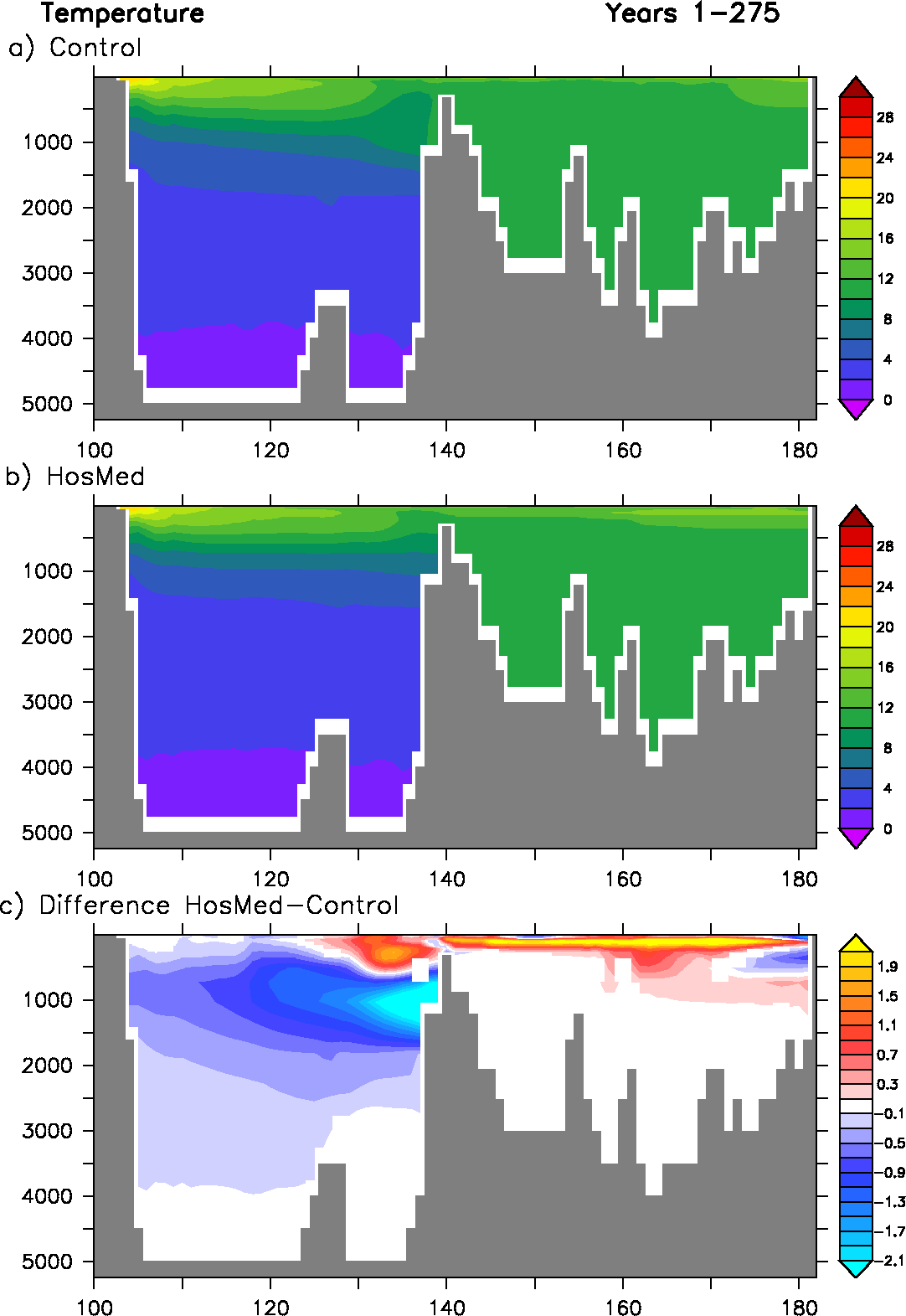 Gibraltar
Amérique
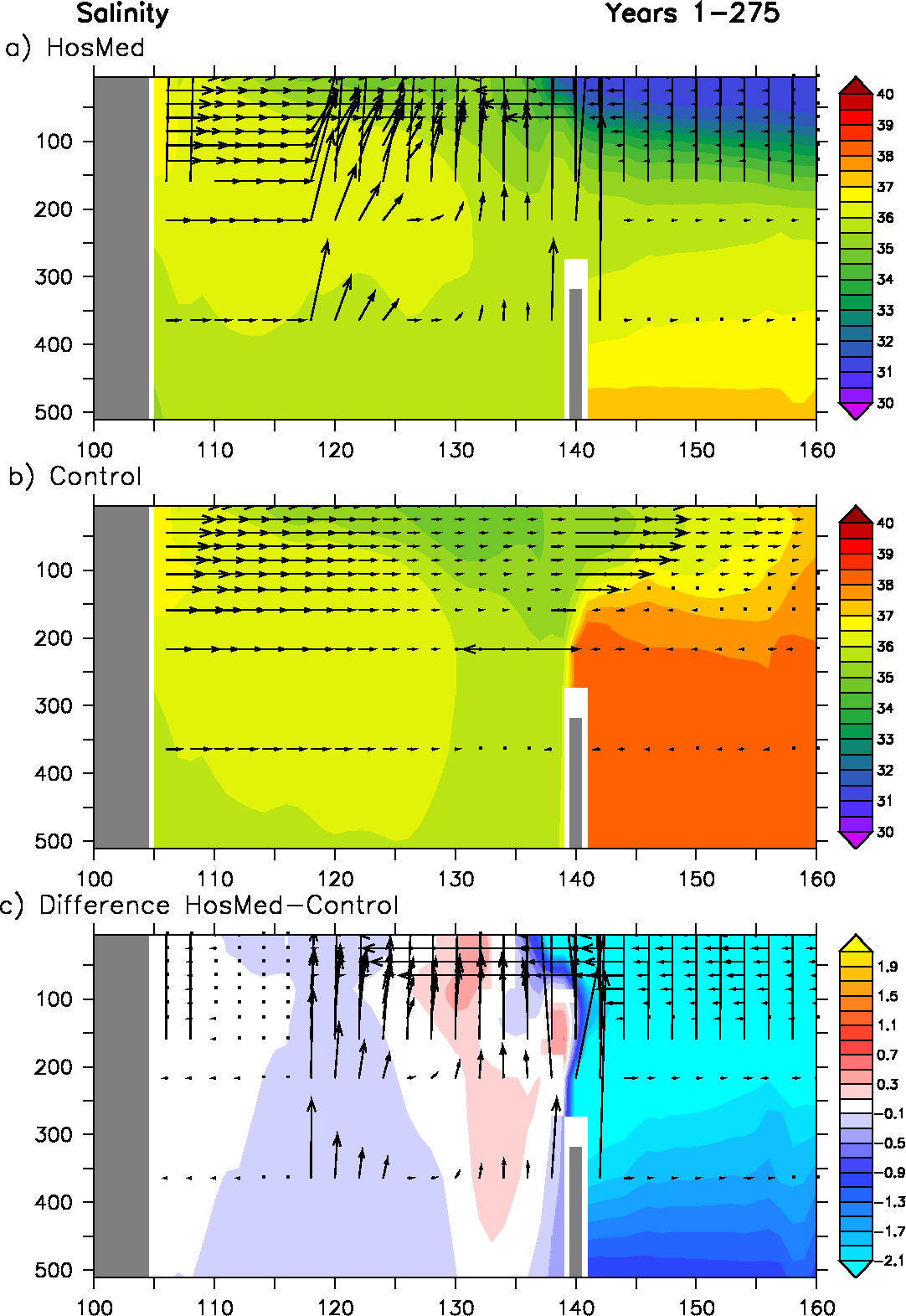 Méditerranée
Longitude
Longitude
Fonction de courant barotrope
Impact “hosing” sur la circulation barotrope
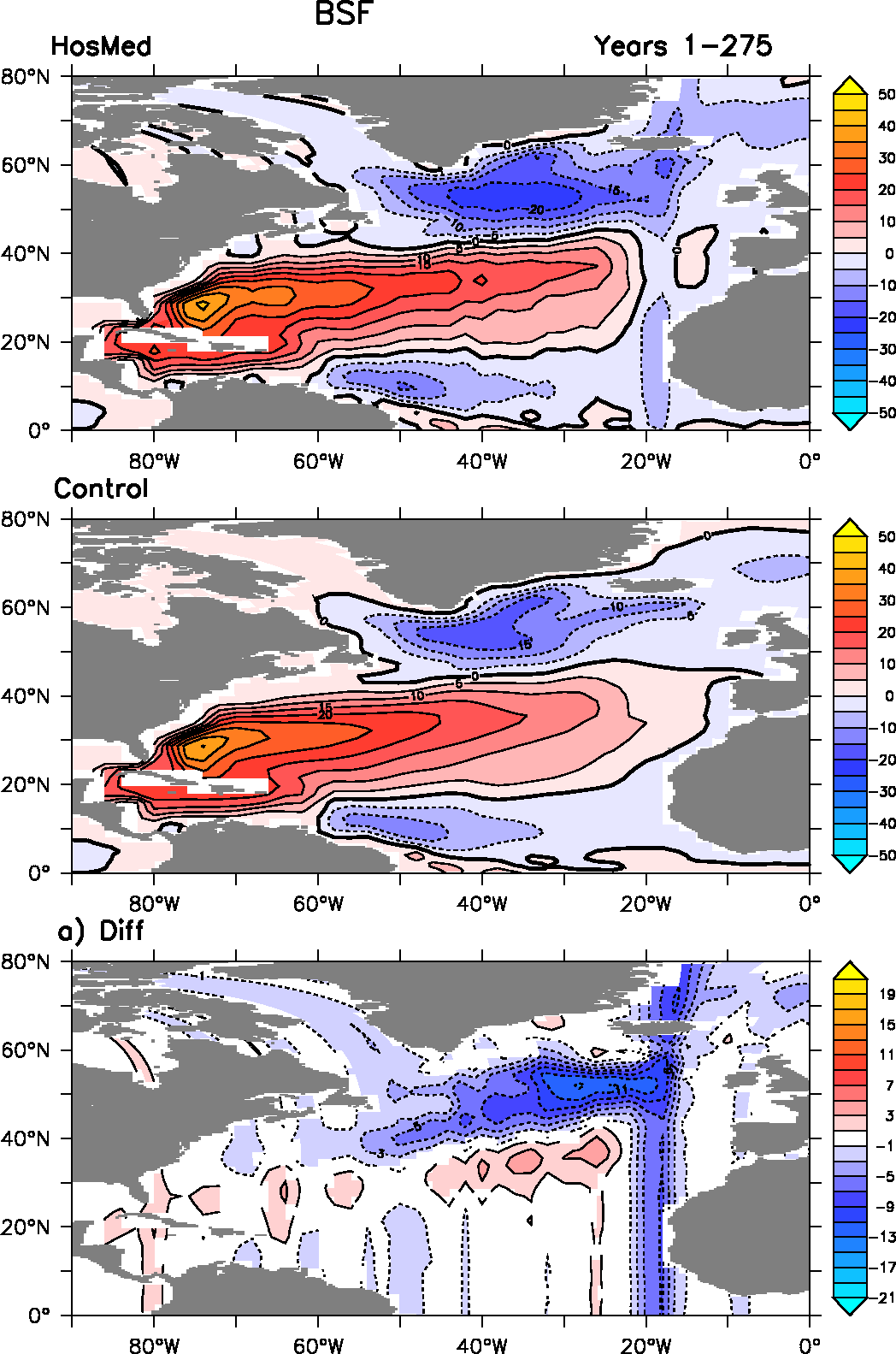 La gyre subpolaire s’est agrandie et est plus intense
Circulation modifiée le long des côtes africaines
Impact “hosing” sur l’AMOC
Ivanovitch et al. 2013 (HadCM3, Halving Med salinity)
IPSL-CM5A-LR
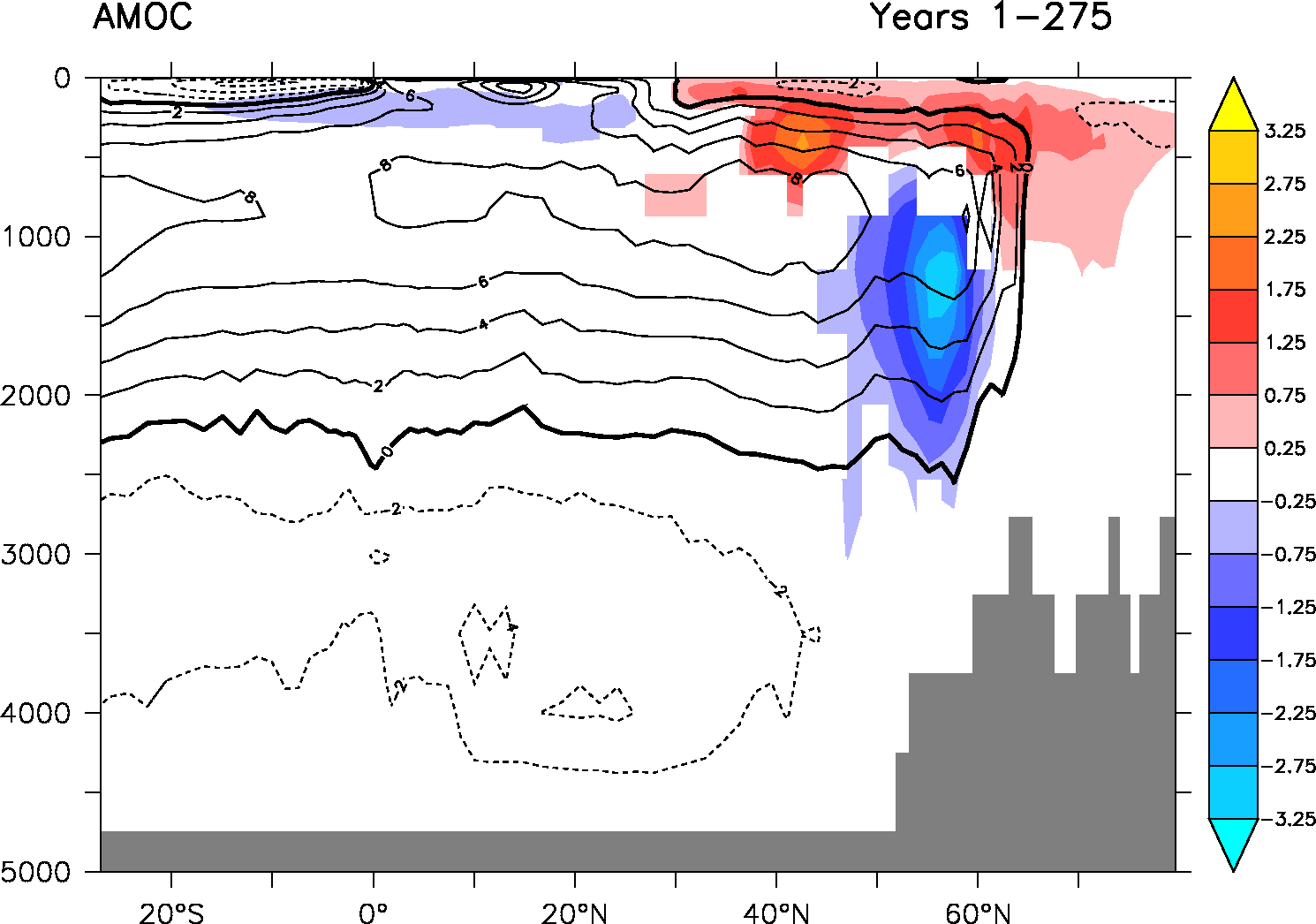 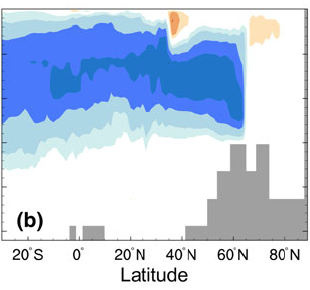 Profondeur (m)
Latitude
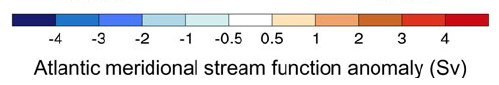 Hypothèse de mécanismes explicatifs
1) En l’absence de MOW, plus d’eaux “montent” au nord vers la gyre subpolaire
Augmentation transport salinité
Augmentation convection
Augmentation AMOC
2) En profondeur : diminition de la densité à l’est du bassin vers 1000m
Diminution gradient zonal de densité
Par “vent thermique” on diminue la MOC en subsurface
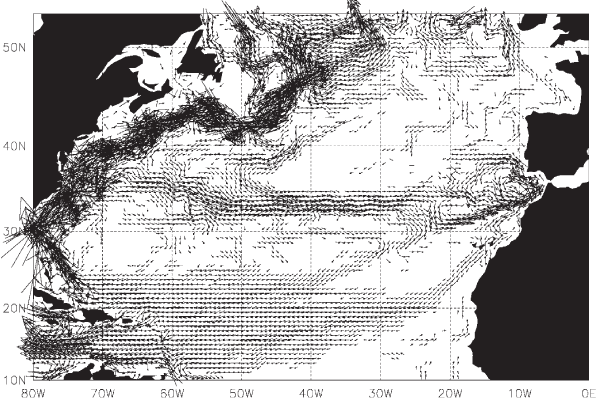 MOW active
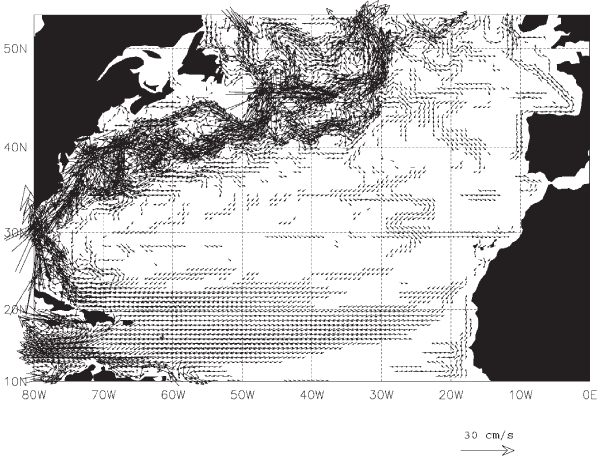 Pas de MOW
New et al. 2001
Impact climatique
HosMed – Control (années 1-299)
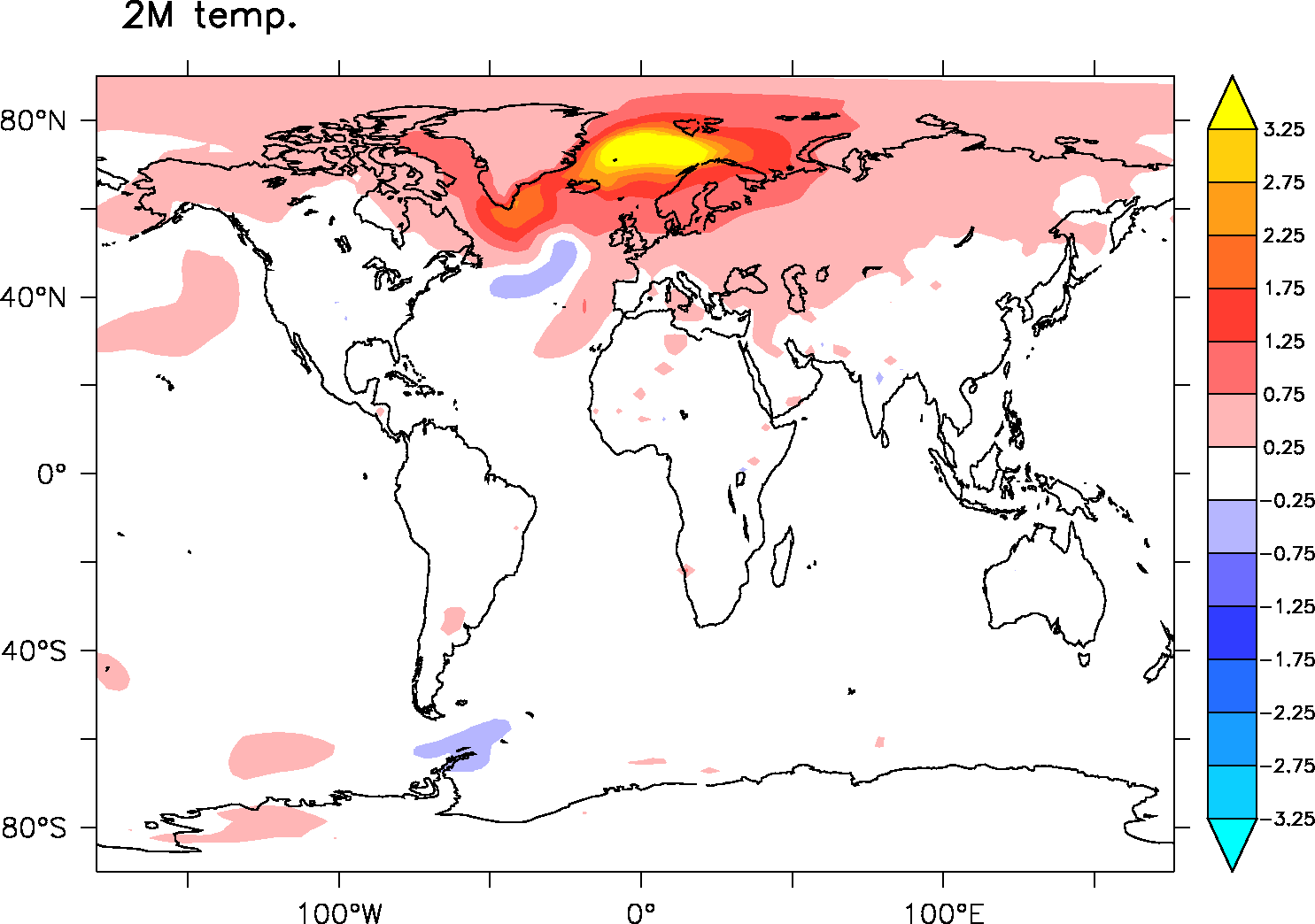 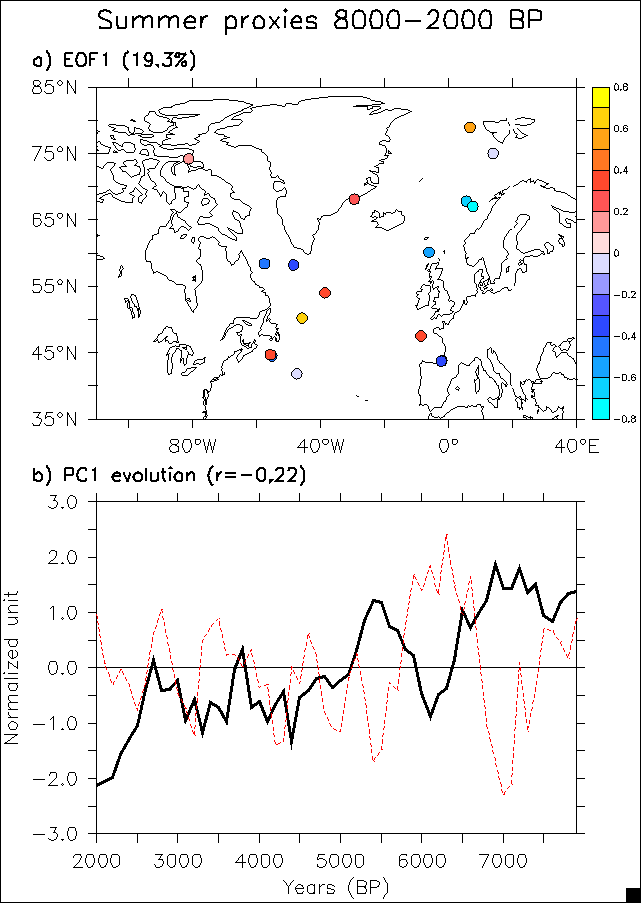 Reconstruction Holocene
Objectif : Identifier les signaux communs dans  la compilation Holocene
Analyse EOF de la reconstruction de Yannick
 Interpolation préalable pour avoir données avec résolution centennale
Comparaison avec moyenne “stack” de toutes les carottes
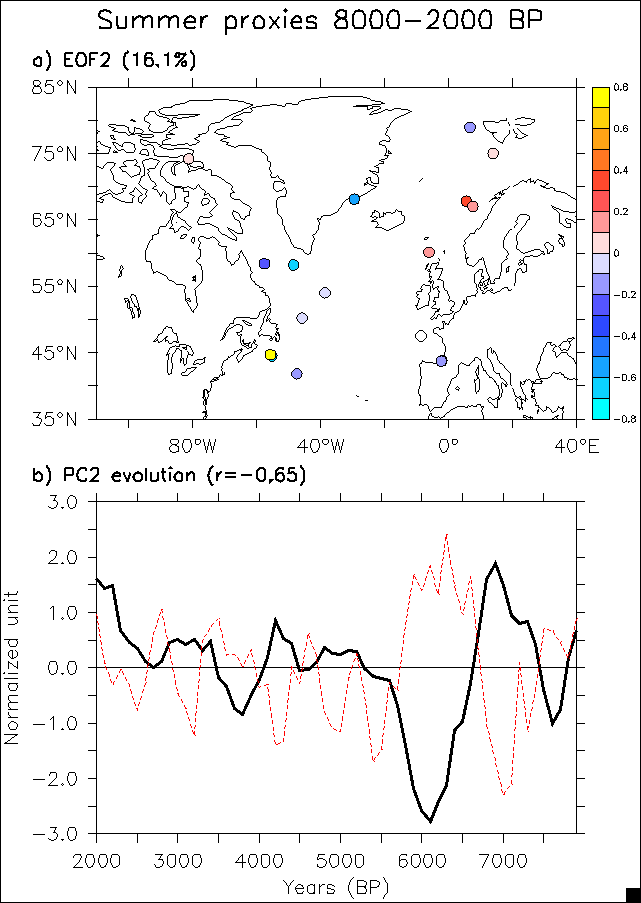 Reconstruction Holocene
Analyse EOF de la reconstruction de Yannick
 Interpolation préalable pour avoir données avec résolution centennale
Comparaison avec moyenne “stack” de toutes les carottes
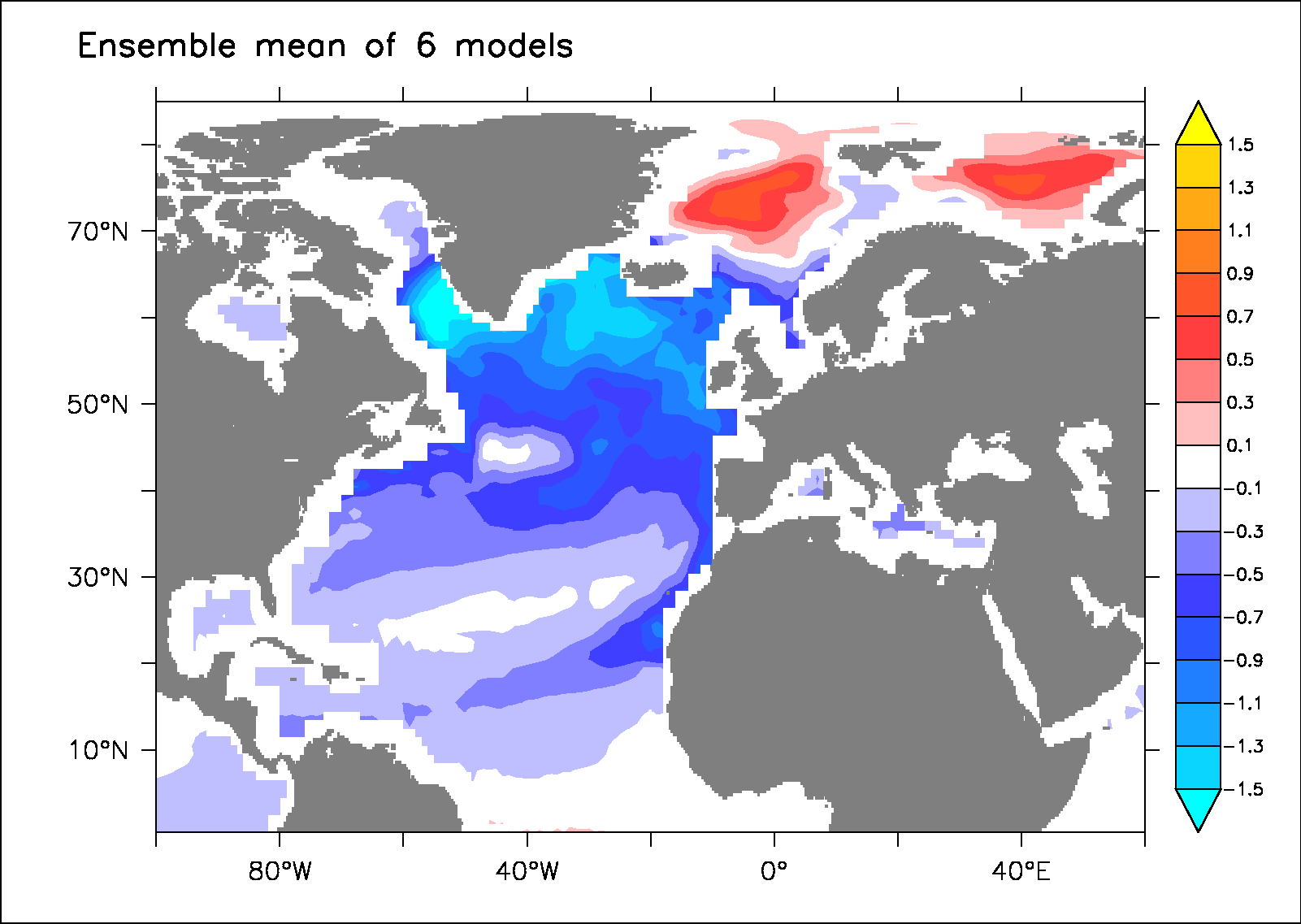 Réponse à un flux d’eau douce dans 6 modeles (Swingedouw et al. 2013)
Simulations “Holocene” disponibles
Objectif : Comparer simulations et observations sur l’Holocène
Modèle utilisé : IPSL-CM5A-LR
Une simulation longue 6-2 kas existe mais possèdent des trous suite à des soucis machines : seulement 1200 ans disponibles…
Simulations accélérées 6-0 kas : on accélère le forcage orbital par un facteur 10. 
Permet de faire 6000 ans en 600 ans…
3 membres disponibles (pour évaluer effet variabilité naturelle)
Comparison avec données Austral
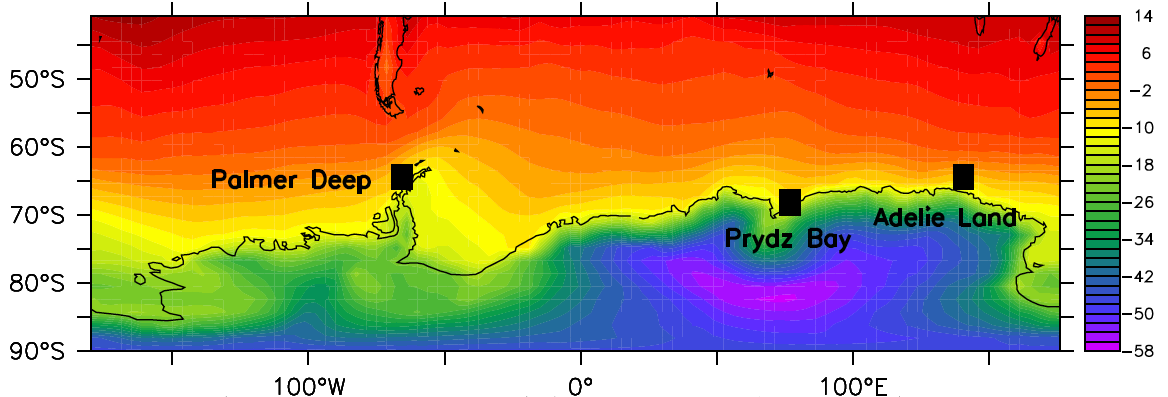 Palmer Deep
Terre Adélie
δ18O des diatomées dans sédiments marins = un marqueur de la fonte glacier et donc inverse de la température estivale australe
Signal = réchauffement sur la fin de l’Holocène
Plus marqué à Pridz Bay et Palmer Deep que Terre Adélie
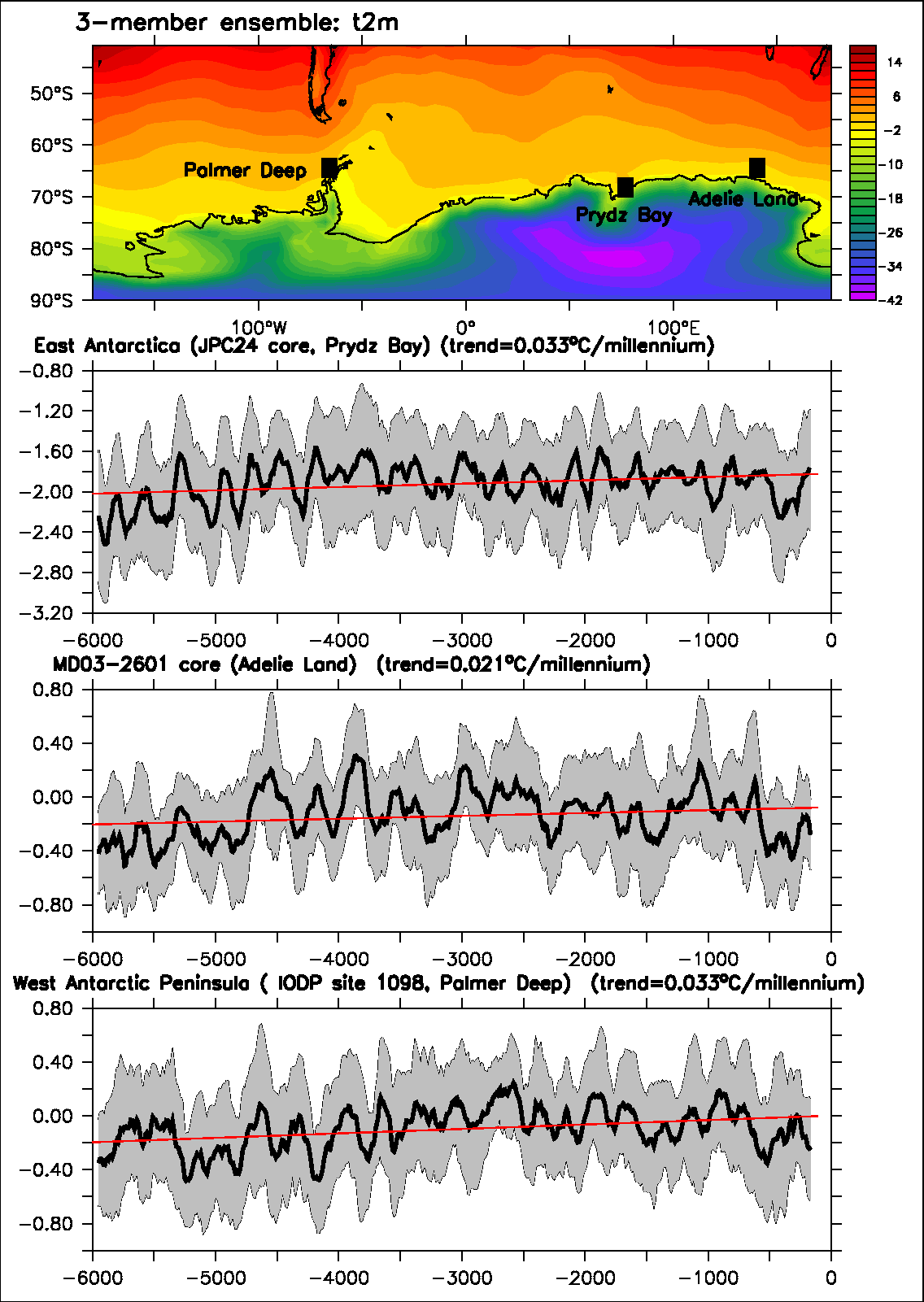 Tendances dans simulations accélérées
Réchauffement dans la moyenne d’ensemble des 3 simulations pour les 3 sites étudiées
Pas de tendances significativement différentes entre simulations
Pourquoi un réchauffement ?
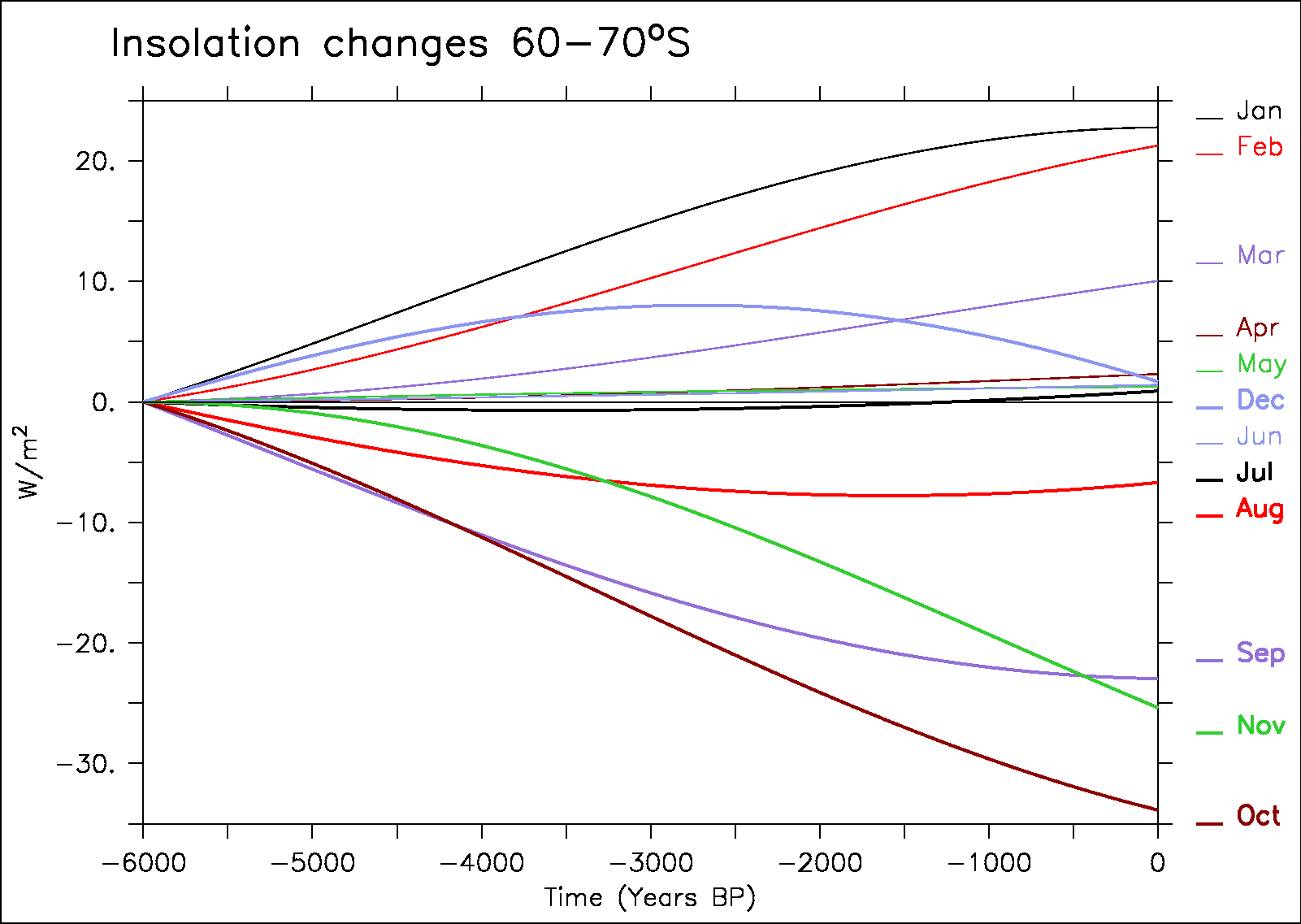 Forçage moyen annuel négatif
Réponse asymétrique vers l’été
Forçage estival est positif, la chaleur se stocke dans l’océan et le conserve relativement chaud malgré un forçage radiatif négatif en hiver
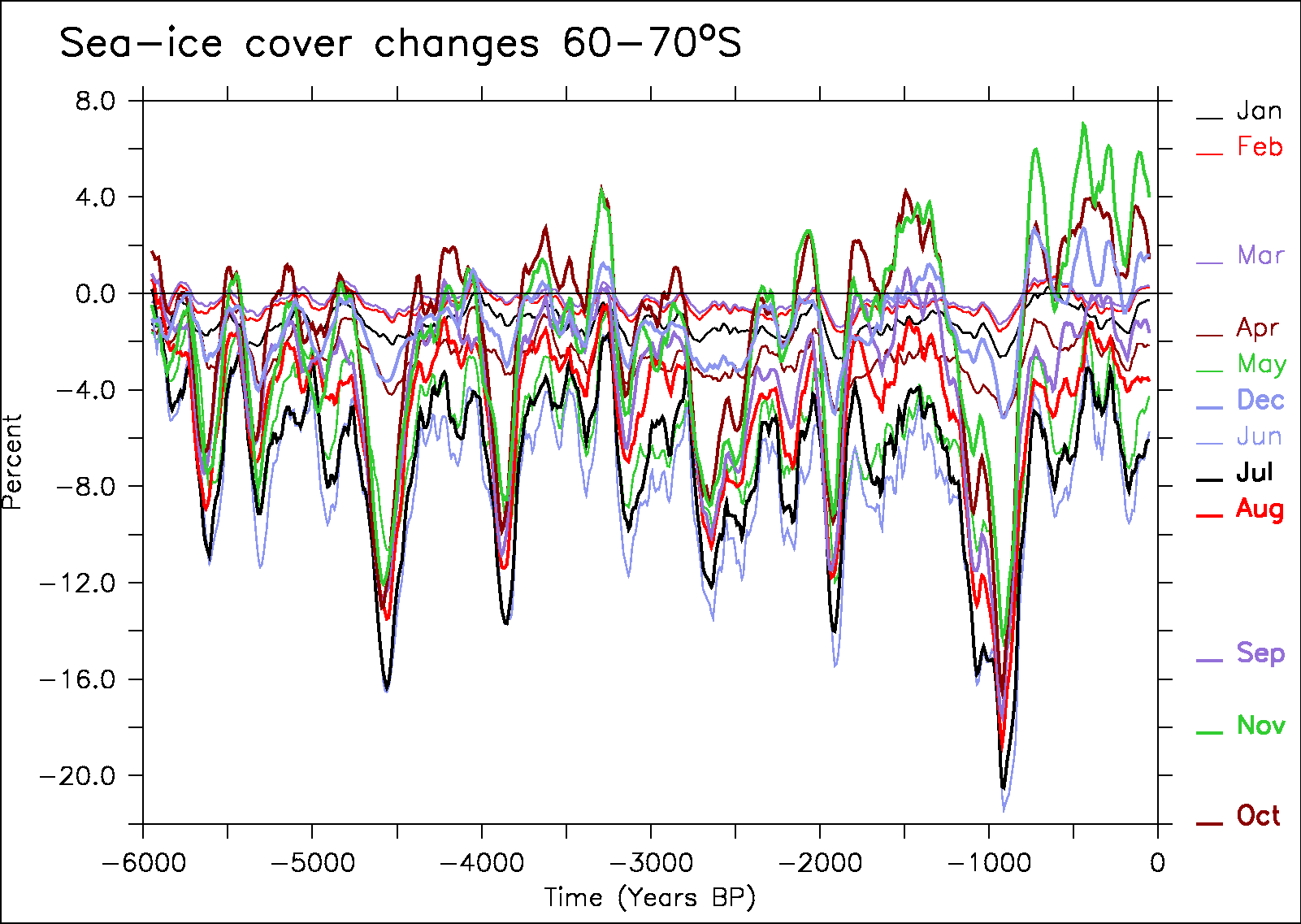 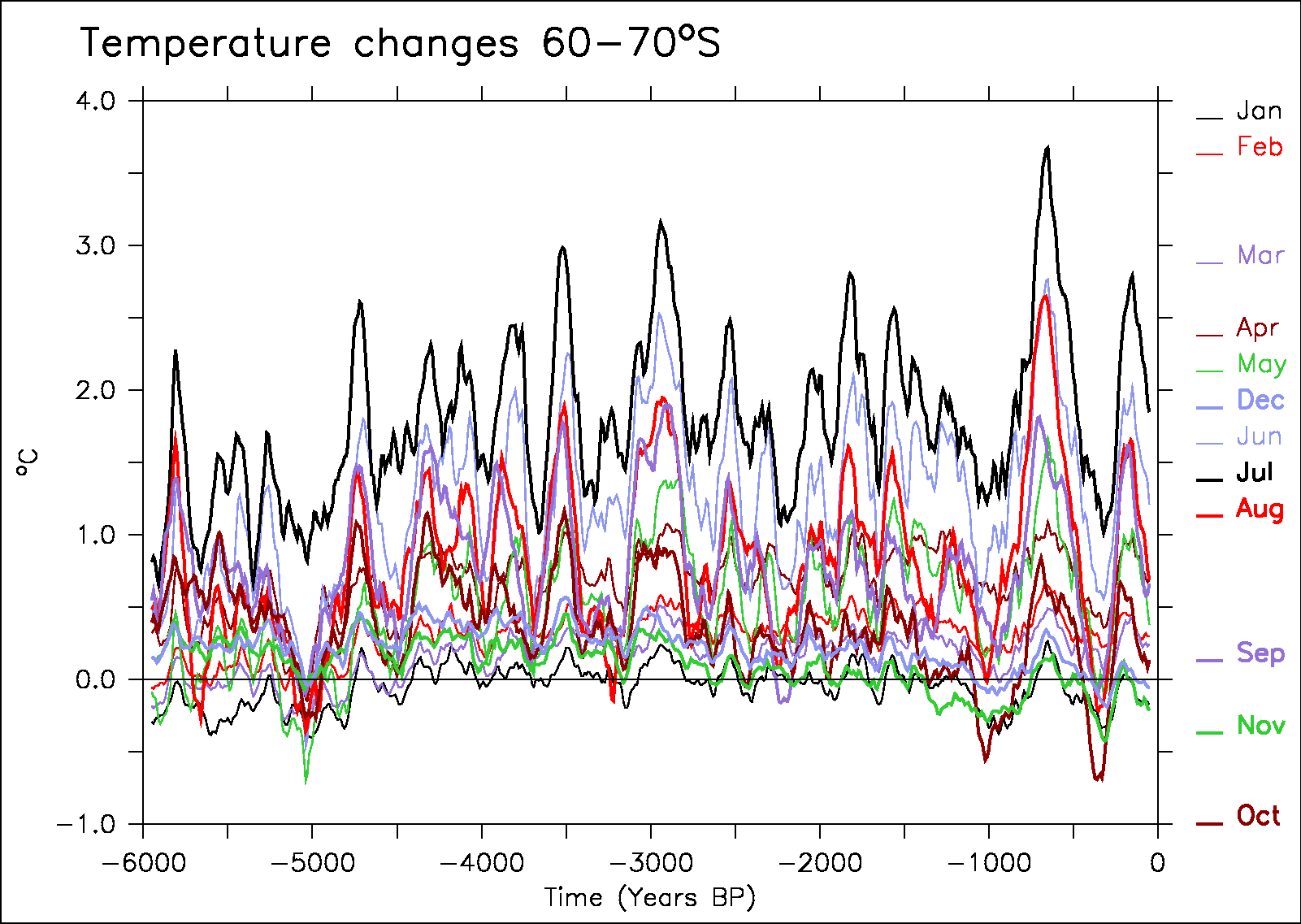 Un role pour      El Nino?
Un lien avec Nino permanent à l’Holocène?…
Correlation de la temperature de surface avec l’indice Nino3.4 durant l’été austral dans réanalyse atmopshérique
Pas de lien clair à Pridz Bay, positif en Terre Adélie et négatif à Palmer Deep
A priori ne permet pas de bien expliquer les données…
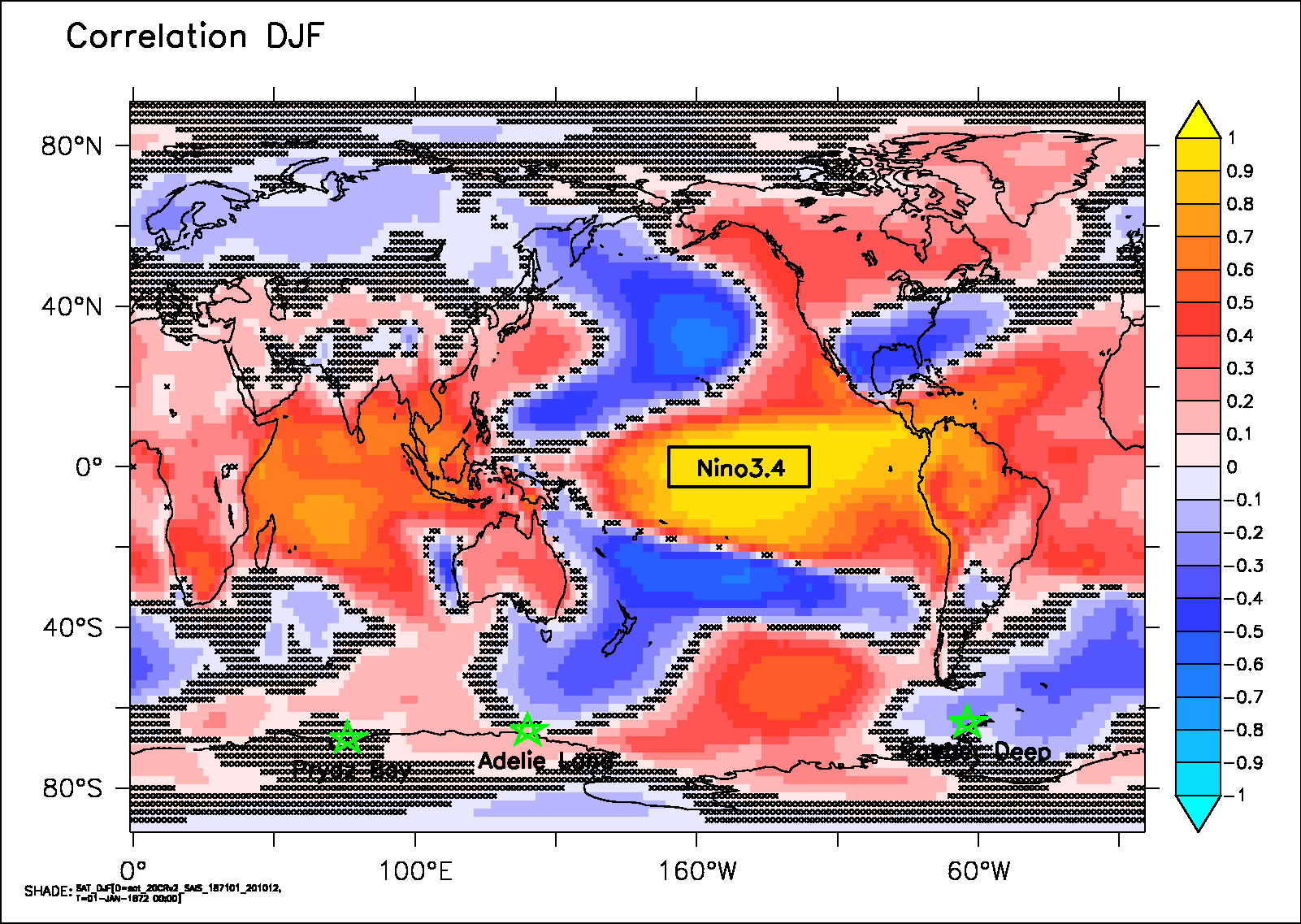 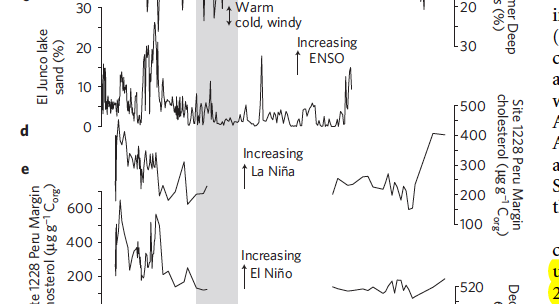 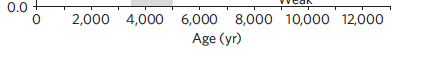 Pike et al. Nat. Geosc. 2013
Perspectives
Ajouter traceurs off-line dans simu HosMed (avec Jean-Claude Dutay)
Mettre bouées Lagrangienne pour comprendre dynamique (avec Pierre Sepulchre, où ? nn Med. ? En Floride ?)
Nouvelle simulation avec Gibraltar fermé ?
Comparaison simulation d’Olivier avec compilation Yannick et nouvelles données du projet 
Utilisation “pseudo-proxy” pour évaluer localisation proxy / modes de grande échelle (AMO…)
Projet THROL de P. Braconnot accepté = Transient Holocene simulation !
Arrivée de Alina Gainusa-Bogdan en Avril 2016 sur le projet (18 mois de postdoc)